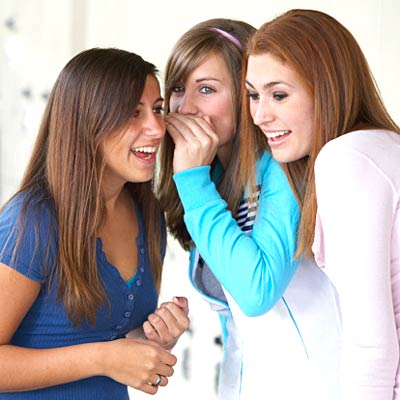 “Idle Talk”(Gossip)
“Now the purpose of the commandment is love from a pure heart, from a good conscience, and from sincere faith, from which some, having strayed, have turned aside to idle talk, desiring to be teachers of the law, understanding neither what they say nor the things which they affirm.”
1 Timothy 1:5-7
Richie Thetford									        www.thetfordcountry.com
Telling or Hearing Something NewCan Be Good or Bad:
Good
Telling others the good news of Jesus
Relaying joyful news about others
Sad news when it helps brethren to be aware of a physical or spiritual need
Bad
News of a personal nature or that does not concern all the brethren 
Telling of anything that 1) is not validated and/or 2) the individual does not have a need to know.
Richie Thetford									        www.thetfordcountry.com
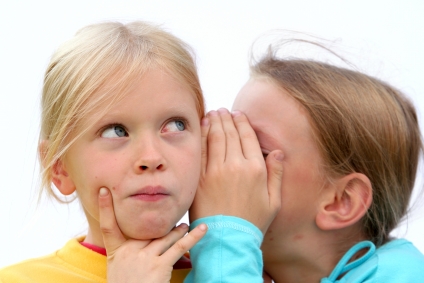 The SIN of Gossip
Gossip defined: “idle talk, not always true about people and their affairs”
Extremely dangerous – Puts the listener in an uneasy position
Gossip is a sin
Must be repented of
Romans 1:29-32
2 Corinthians 12:20
1 Timothy 5:13
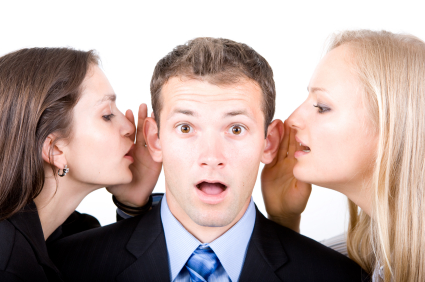 Richie Thetford									        www.thetfordcountry.com
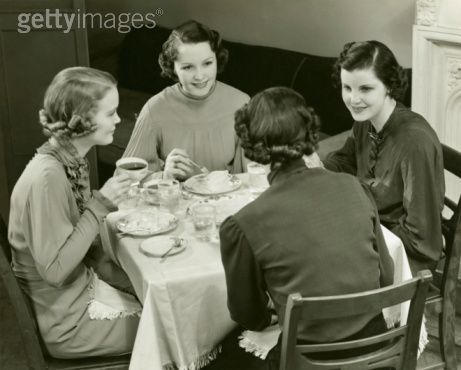 Have you heard what Mary did?
The SIN of Gossip
Participating in gossip is often times easy to do
We try to justify our actions with the reason that “trying to help”
Before relating news to others about others, ask these questions:
Will it build up the body of Christ?
Will it promote peace and harmony in the church?
Is it necessary to tell?
Will it help the person being told and the person that it is about?
Are we sure it is the truth?
Richie Thetford									        www.thetfordcountry.com
The SIN of Gossip
We will be responsible for every careless word we render
Matthew 12:36-37
The reason:
 Matthew 12:34-35
Richie Thetford									        www.thetfordcountry.com
Strive to Build Up – Not Tear Down
Trying to maintain peace and harmony is required of Christians
Responsible for trying!
Philippians 2:1-2; Ephesians 4:1-3
Think before speaking
Learn to bridle our tongue
James 1:26
Watch over our heart
Proverbs 4:23-24
Put into practice the “golden rule”
Matthew 7:12; Philippians 2:3-4
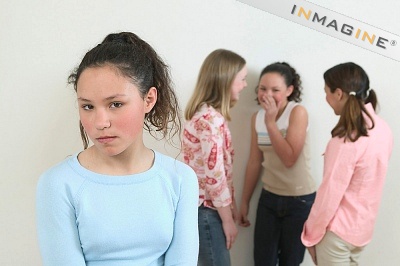 Richie Thetford									        www.thetfordcountry.com
Conclusion
Gossip is a sin that can come upon one suddenly
Heed the words of the apostle Paul:
“that you also aspire to lead a quiet life, to mind your own business, and to work with your own hands, as we commanded you,”
1 Thessalonians 4:11
No one benefits from gossip!
Richie Thetford									        www.thetfordcountry.com